Booster Operations 03/15/19 – 03/22/19
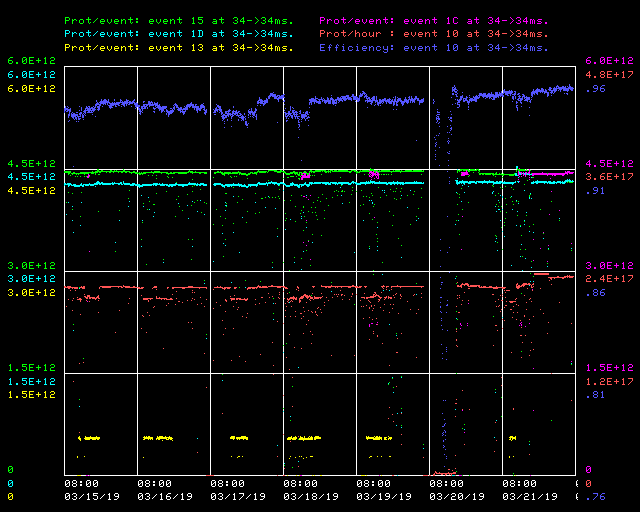 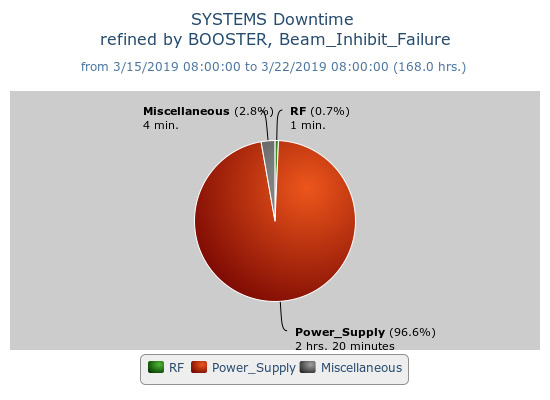 F
M
Tu
W
F
Sa
Su
Th
F
Capture/Transition Issues
Collimator  Studies
NOKD  issues
Downtime:
 2 hours 25 minutes for the week
NOKD issues                    2hours 18 minutes
MP02 crowbar trip         2minutes
Minor RF Trip                  1 minutes
023/high field losses      4 minutes
Access, BRF21 installed
Proton Source Studies
Special Event this week
Japan-U.S. beam physics collaboration meetings
We enjoyed visit from several KEK J-PARC personnel
Linac & Booster + Studies performed together
This week: 
Beam to BnB $1D   ~4.3E12 94%,  ~7.00E16 P/hr
Beam to Numi $15  ~4.3E12 94%
Beam to SY $13s as requested
Beam to Muon $1Cs as requested
Dedicated beam studies performed on Wednesday
Longitudinal & Transverse Damper Adjustments & Tuning
Pending Requests: 
During good opportunity, ~15 minutes or so to allow Controls to install/adjust BMIN module in Mac Room for new Booster event triggering. Will require NO TCLK generated during this time (includes FAST/IOTA areas)!